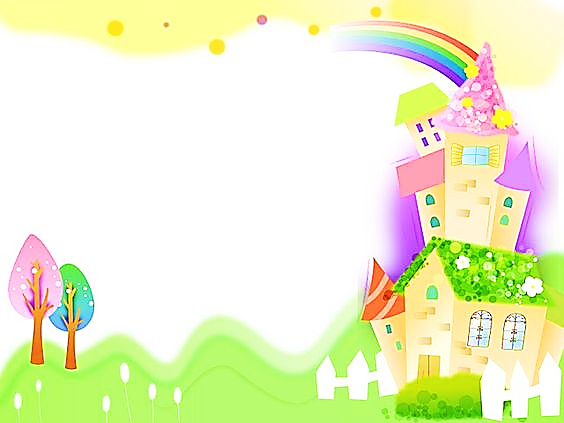 LONG BIEN DISTRICT DEPARTMENT OF EDUCATION AND TRAINING
GIANG BIEN PRIMARY SCHOOL
WELCOME TEACHERS 
TO 
4A1 ENGLISH CLASS
English Teacher: Nguyen Thi Thu Hien.
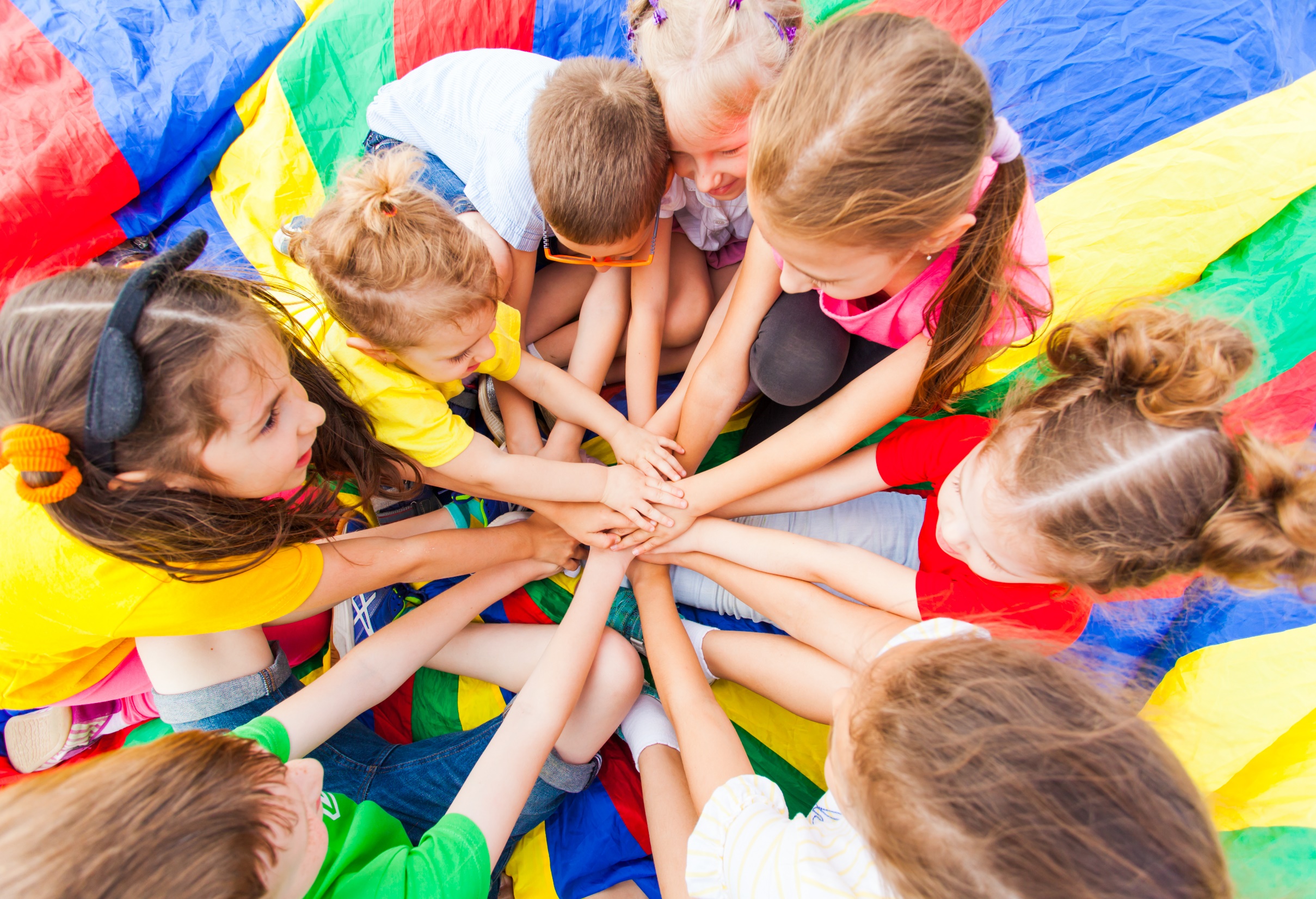 WARM UP
LET’S PLAY!
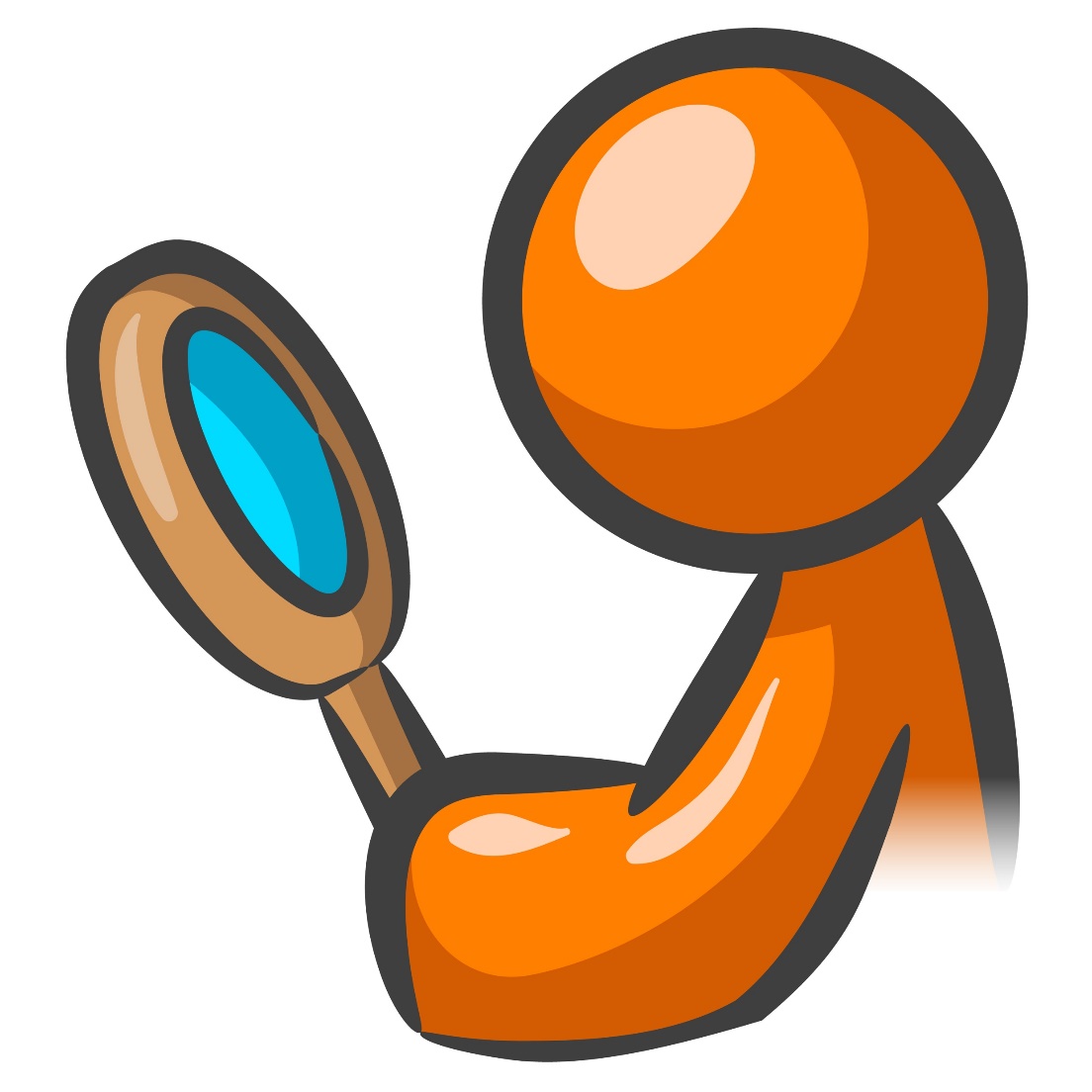 What’s missing?
[Speaker Notes: Put three or four FLASHCARDS (clothes) on the board and tell your child to look at them. Ask them to close their eyes and take one card away. When your child opens their eyes, ask them to guess what is missing.]
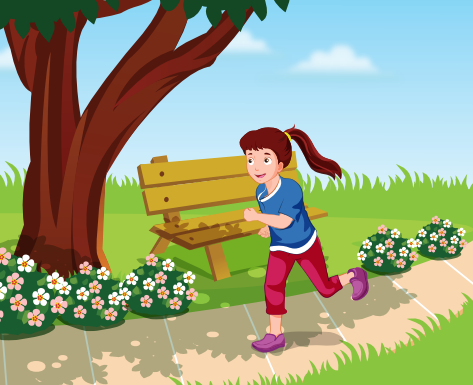 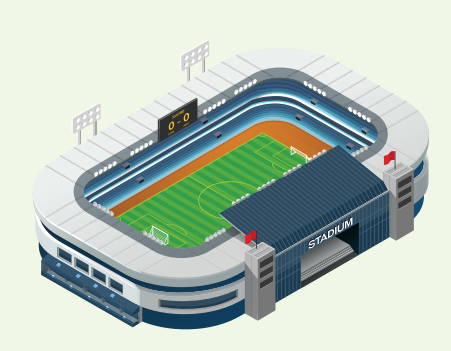 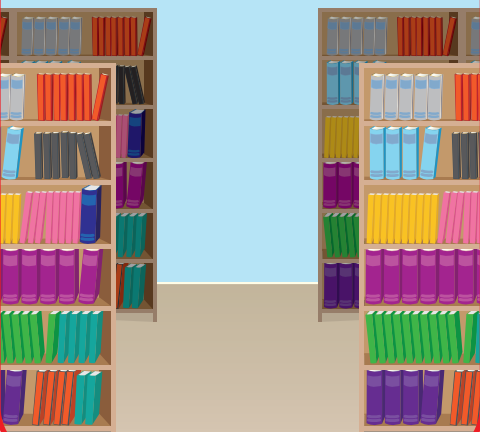 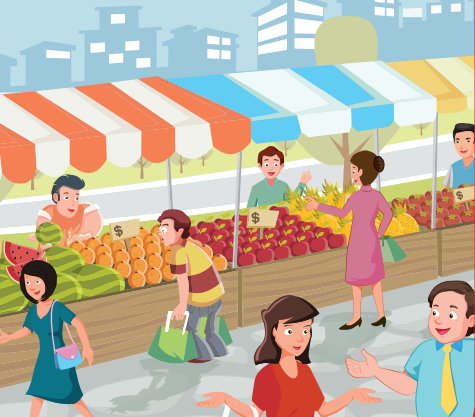 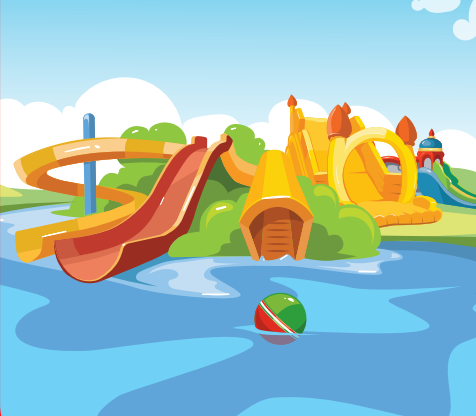 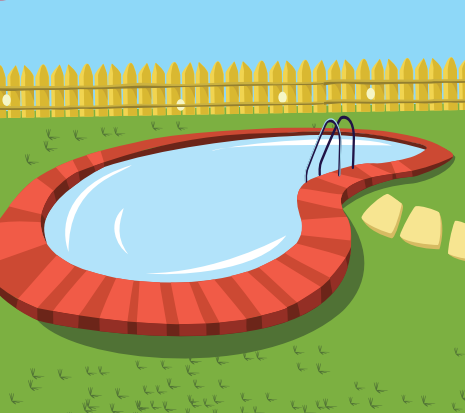 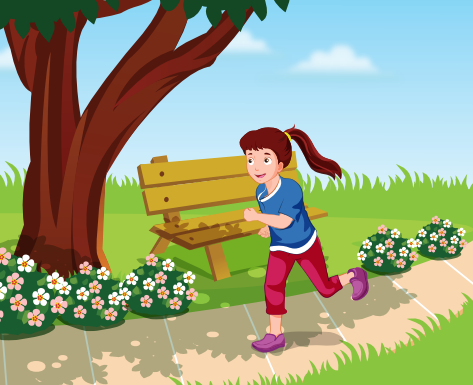 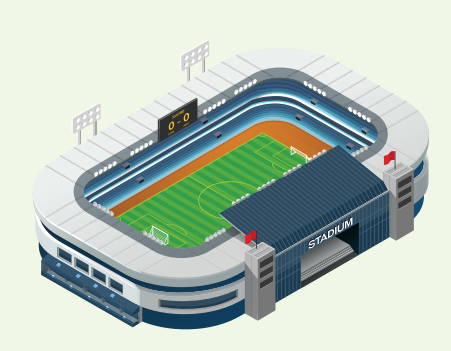 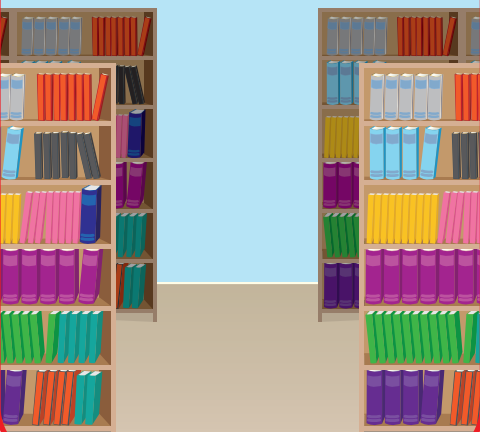 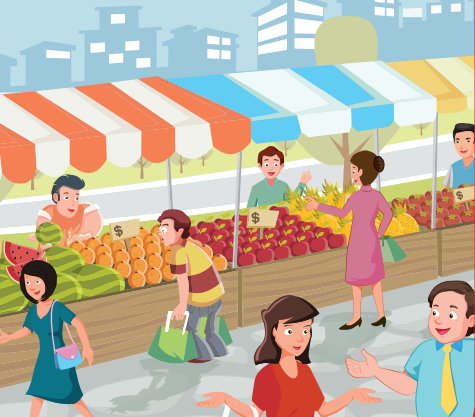 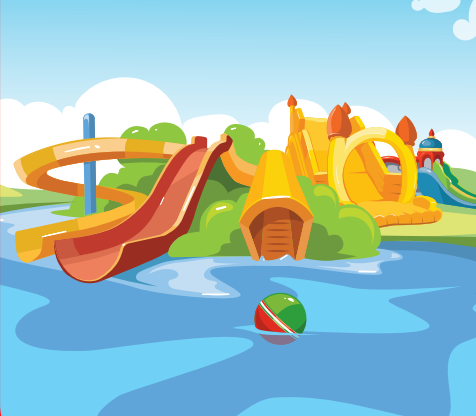 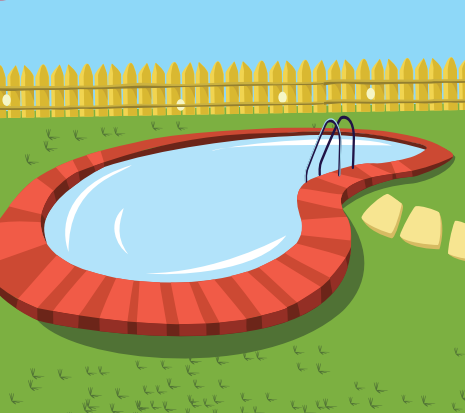 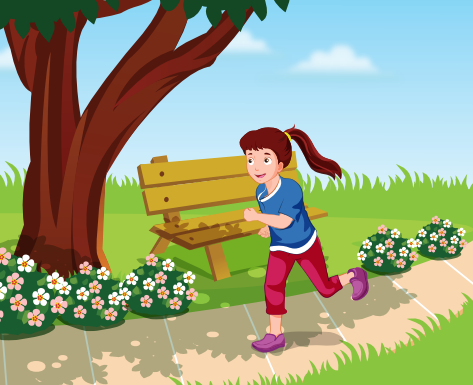 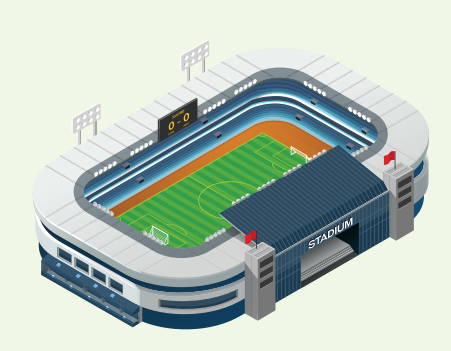 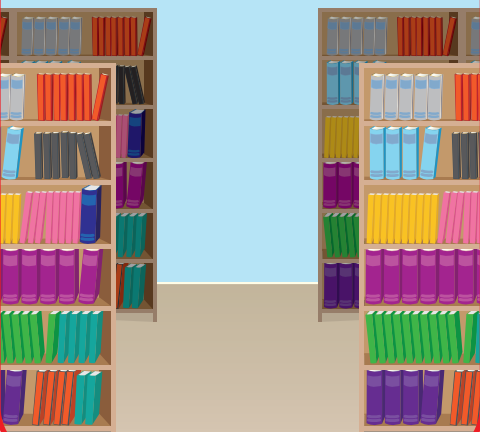 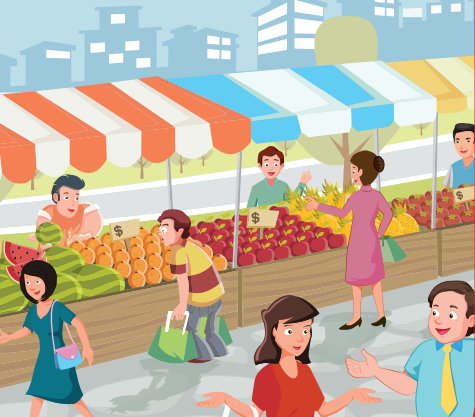 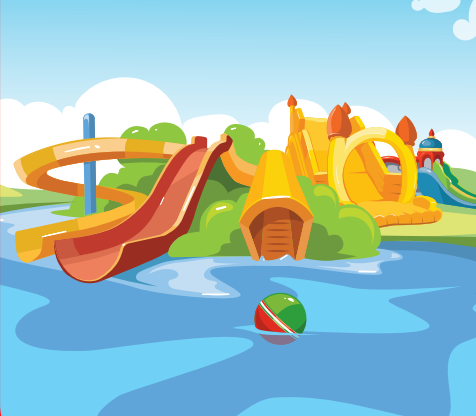 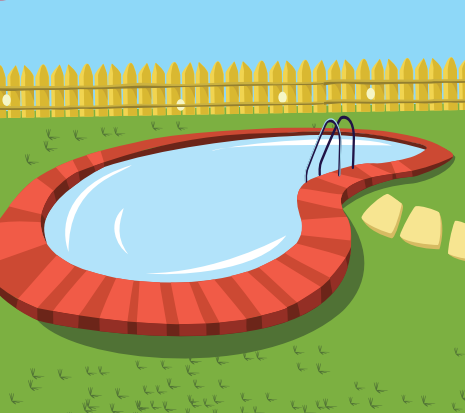 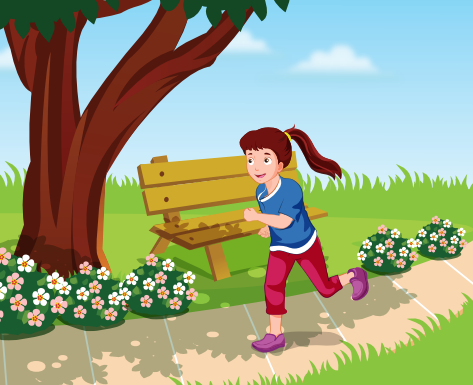 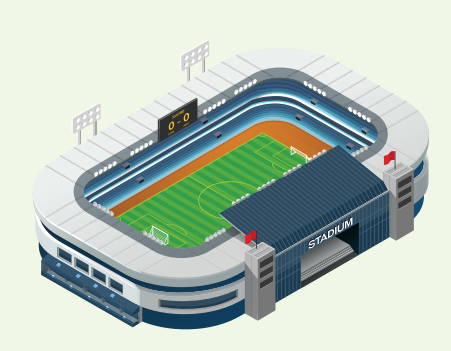 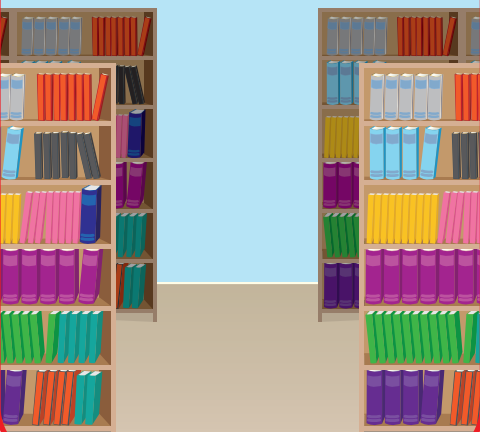 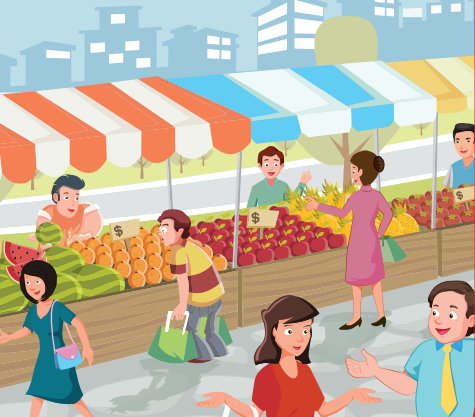 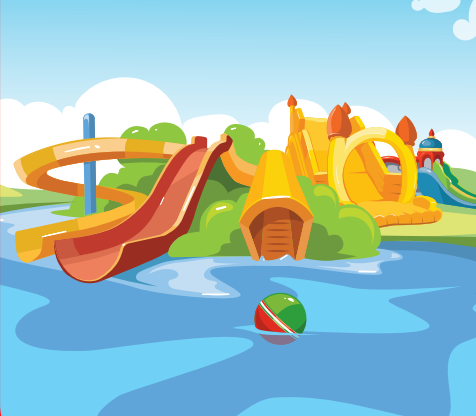 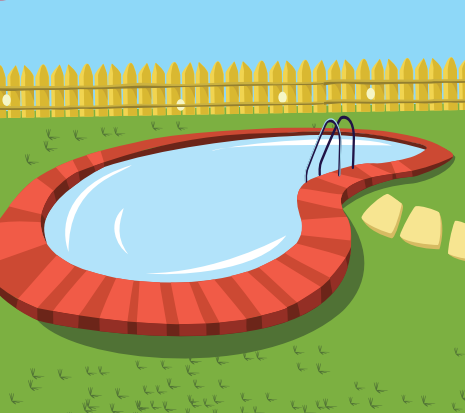 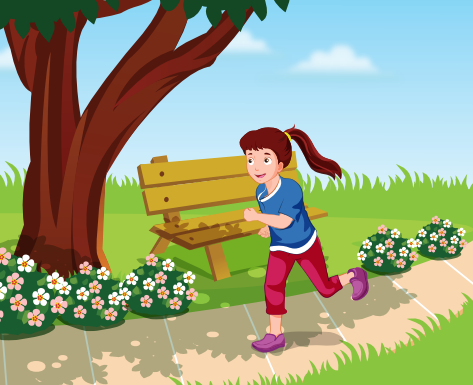 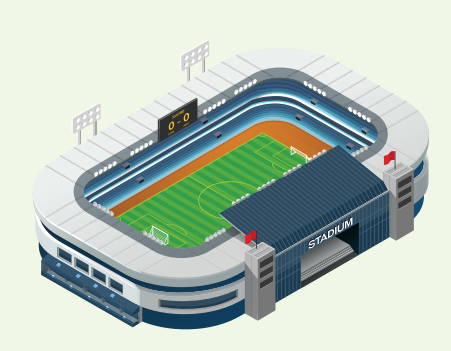 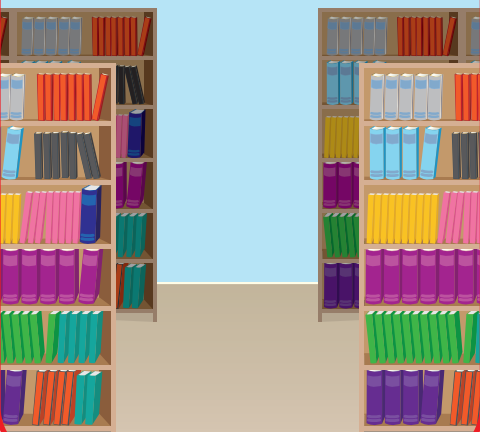 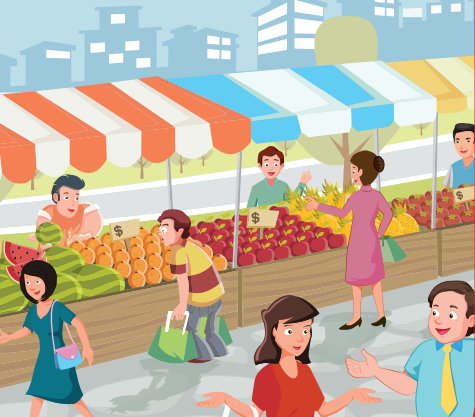 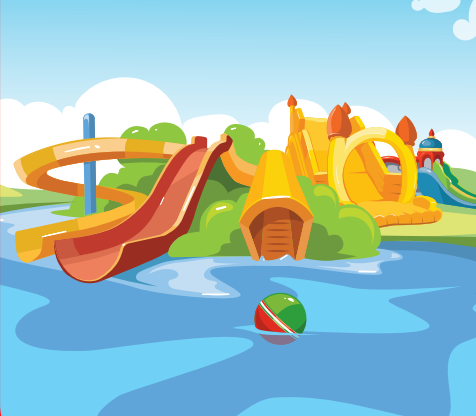 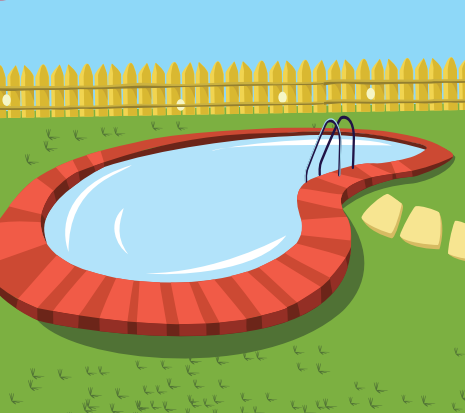 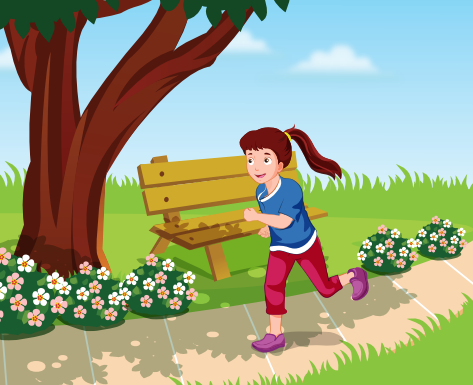 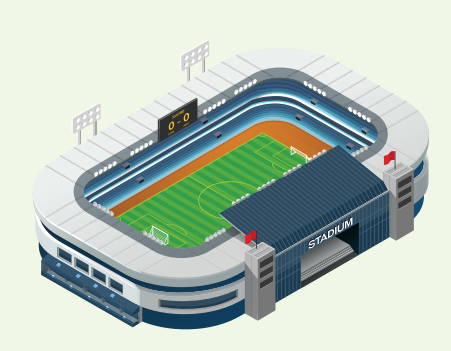 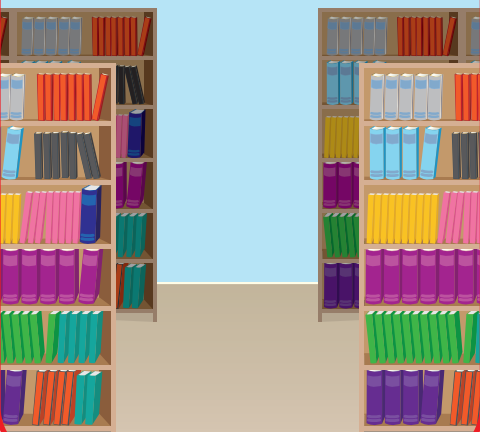 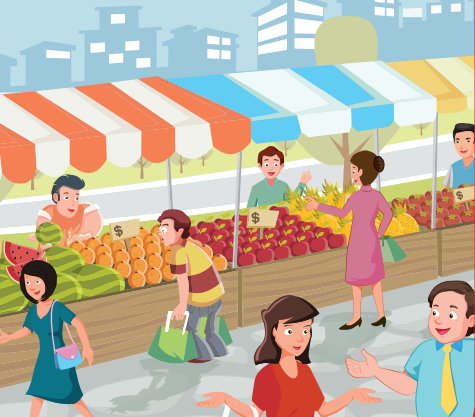 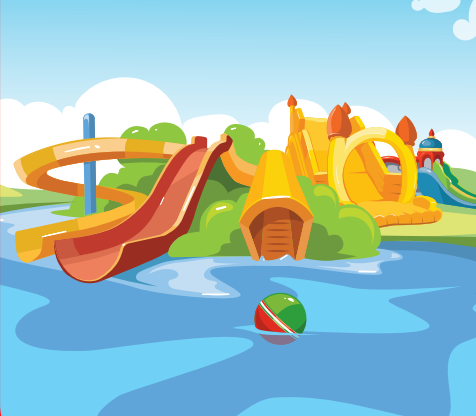 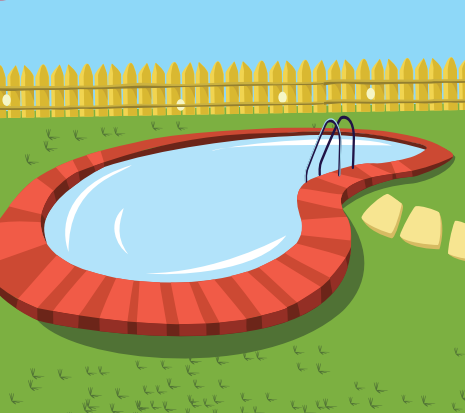 REVIEW 2
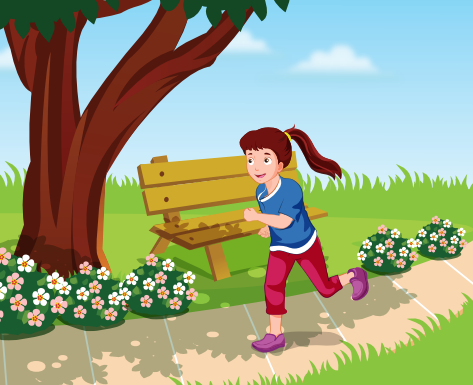 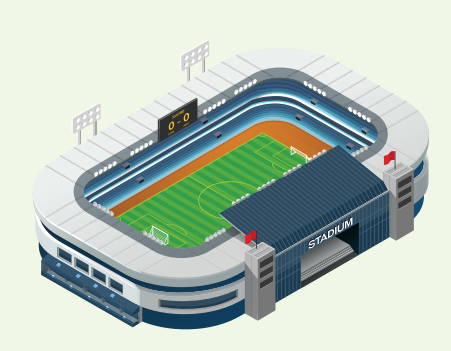 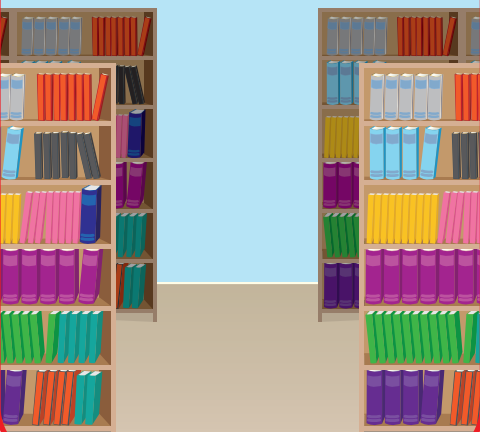 library
stadium
park
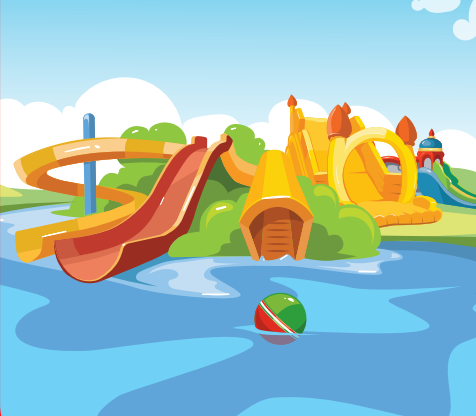 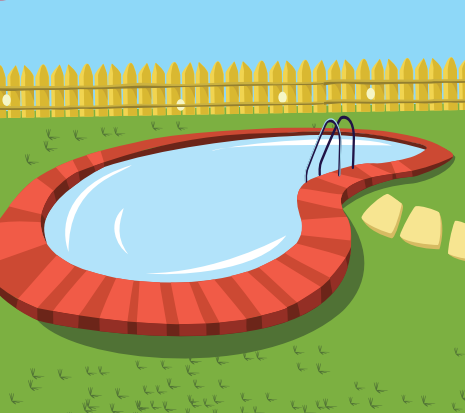 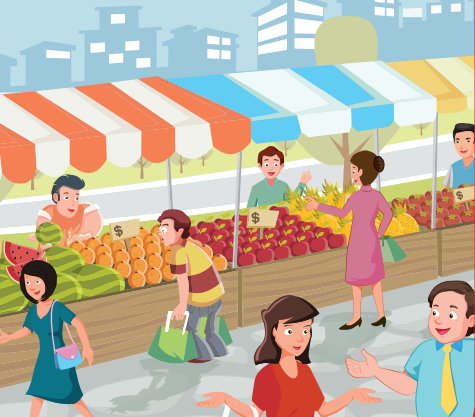 market
swimming pool
water park
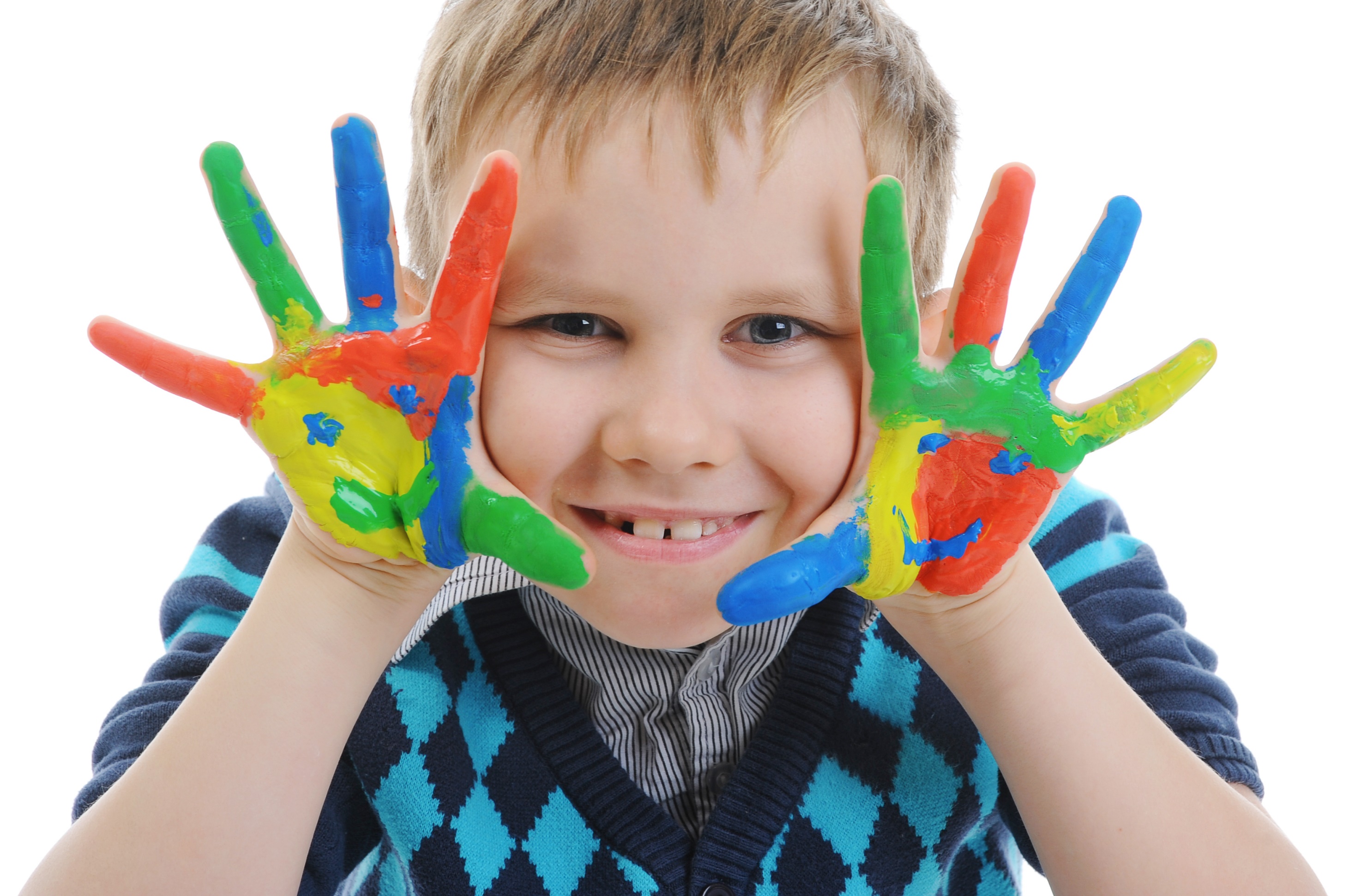 Enjoy your day!